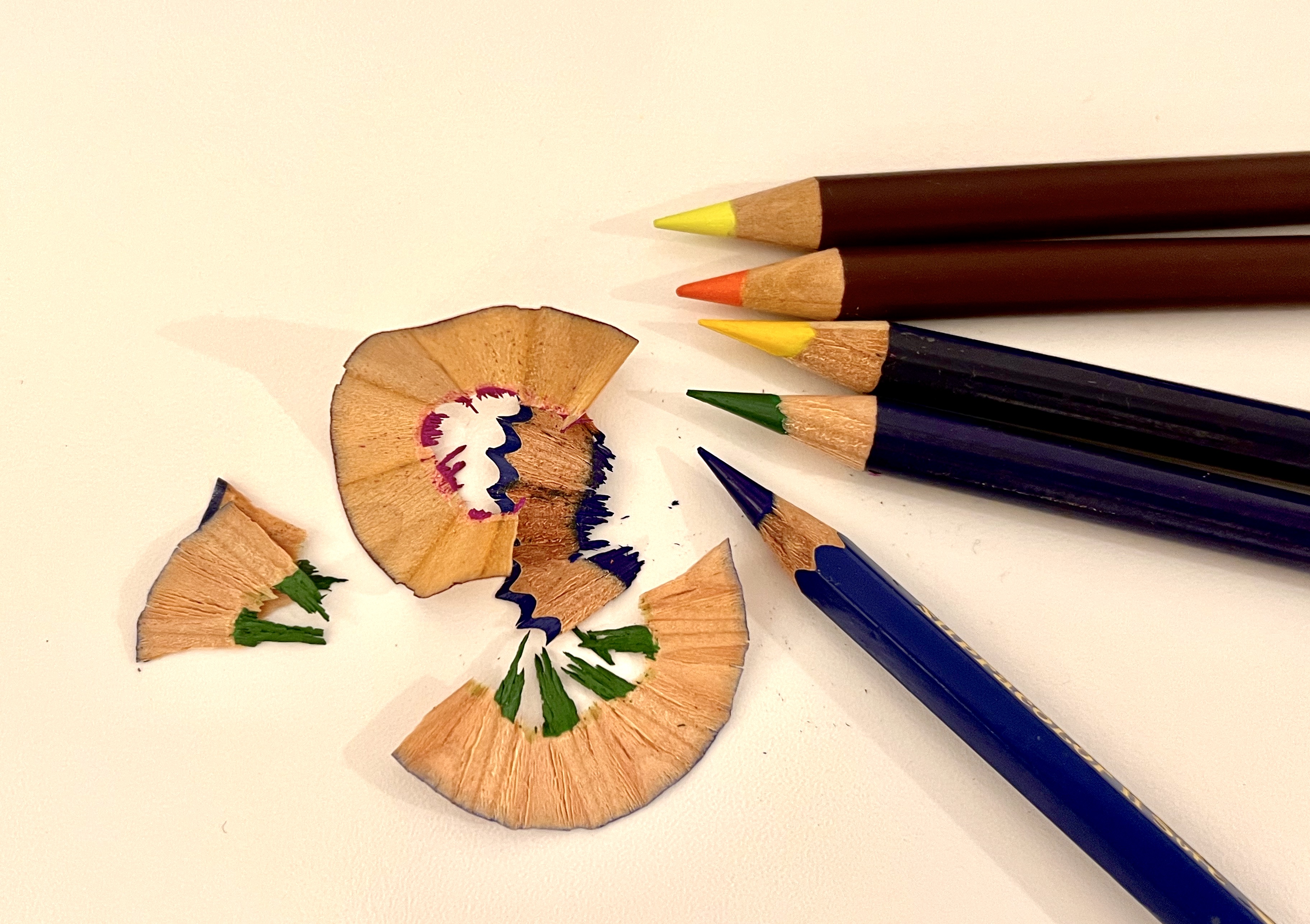 SHARPENING OUR SPIRITUAL SENSES
Wake up 
Church!
Tracy Spiers
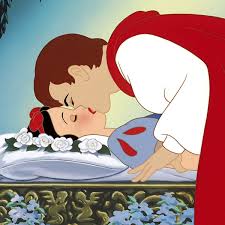 We don’t know 
we are asleep 
until we wake up
SIGHT
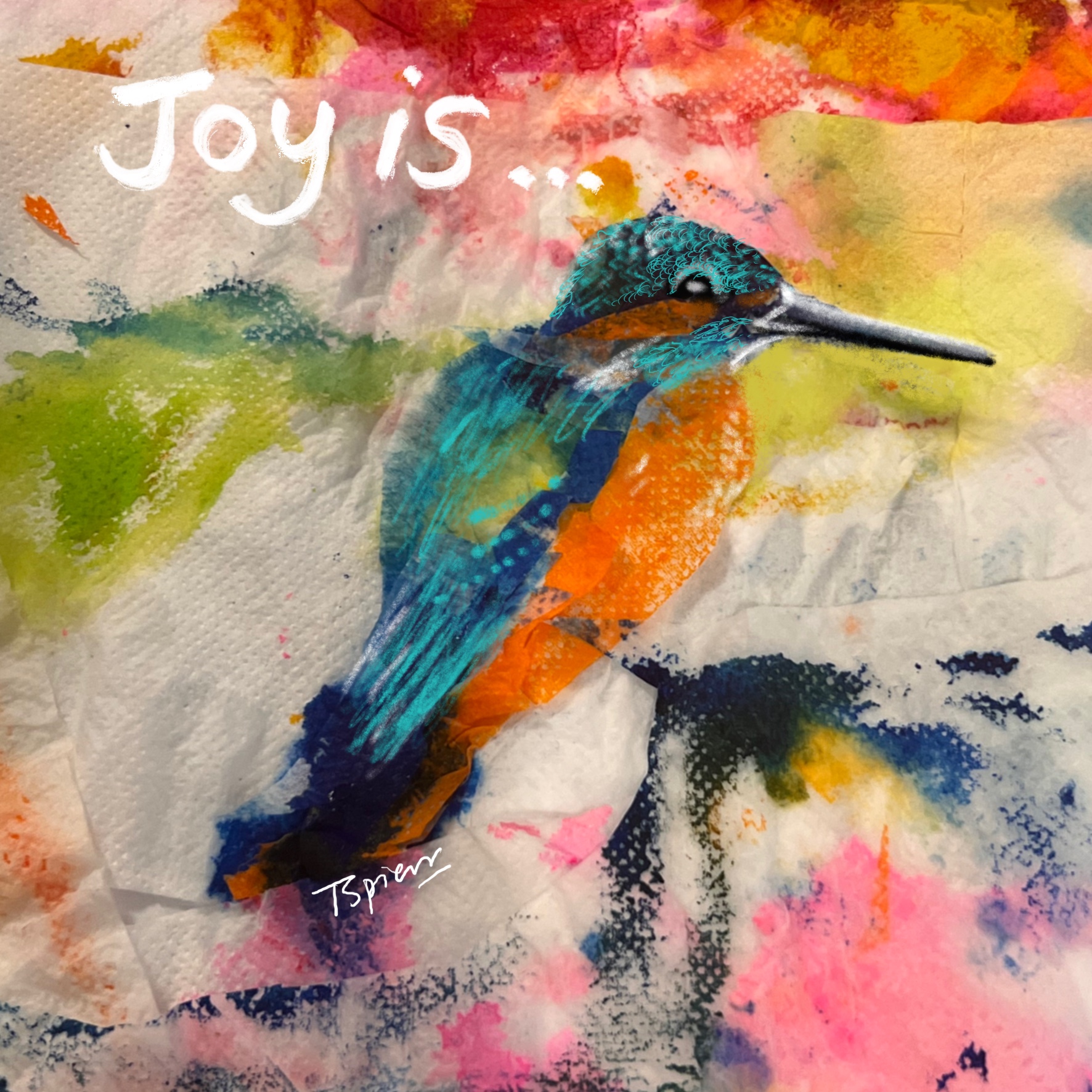 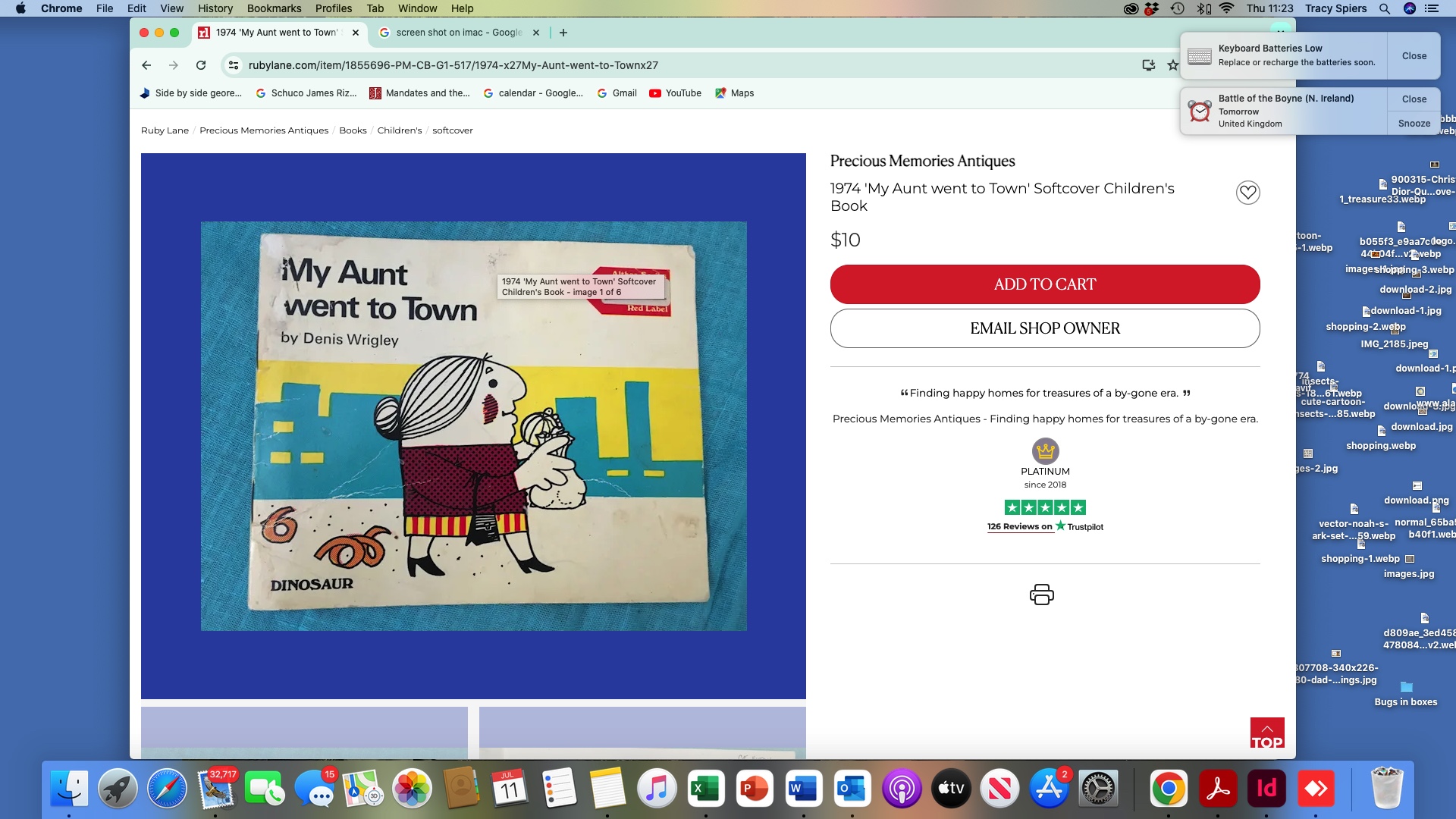 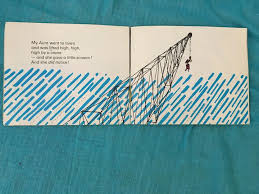 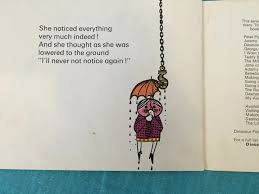 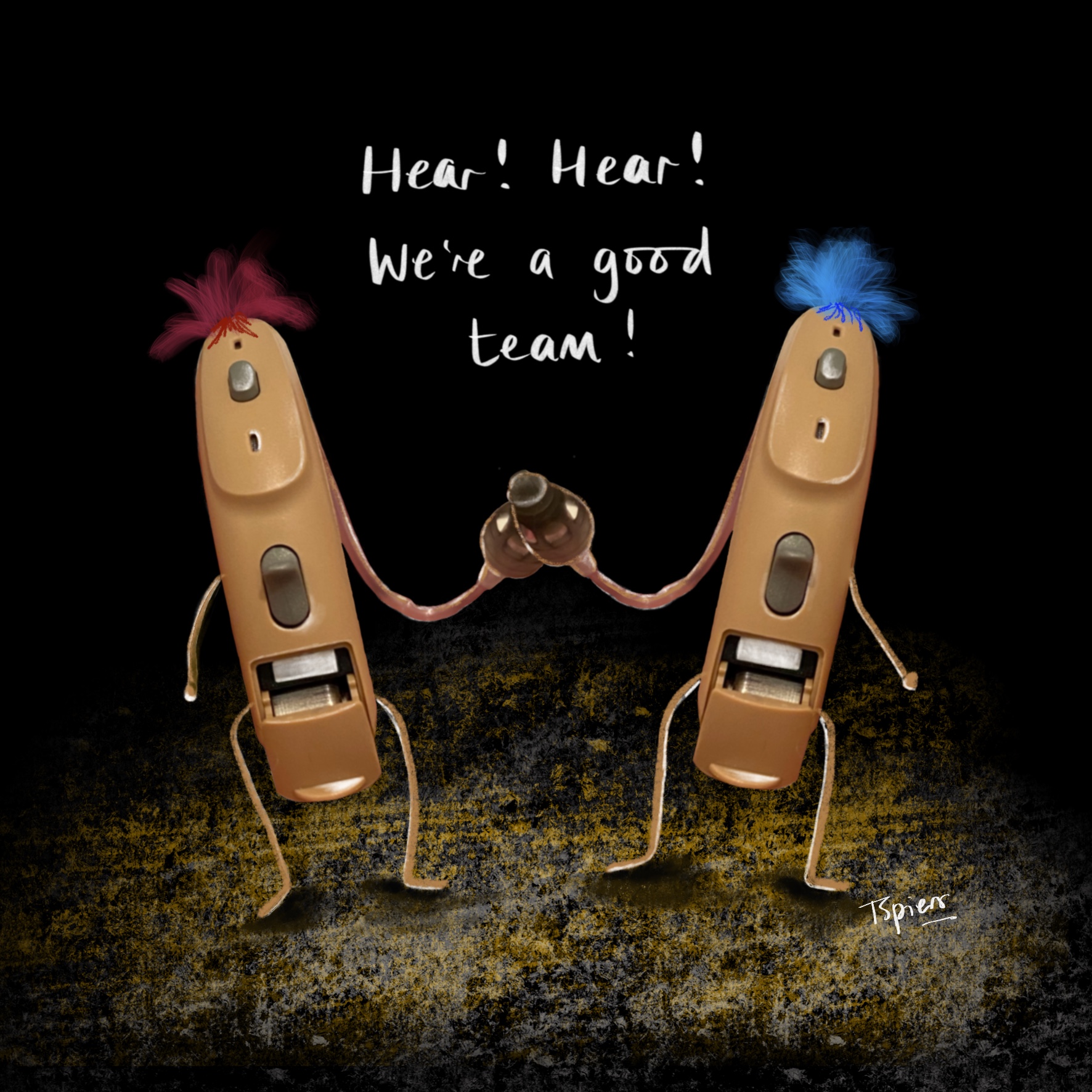 HEAR
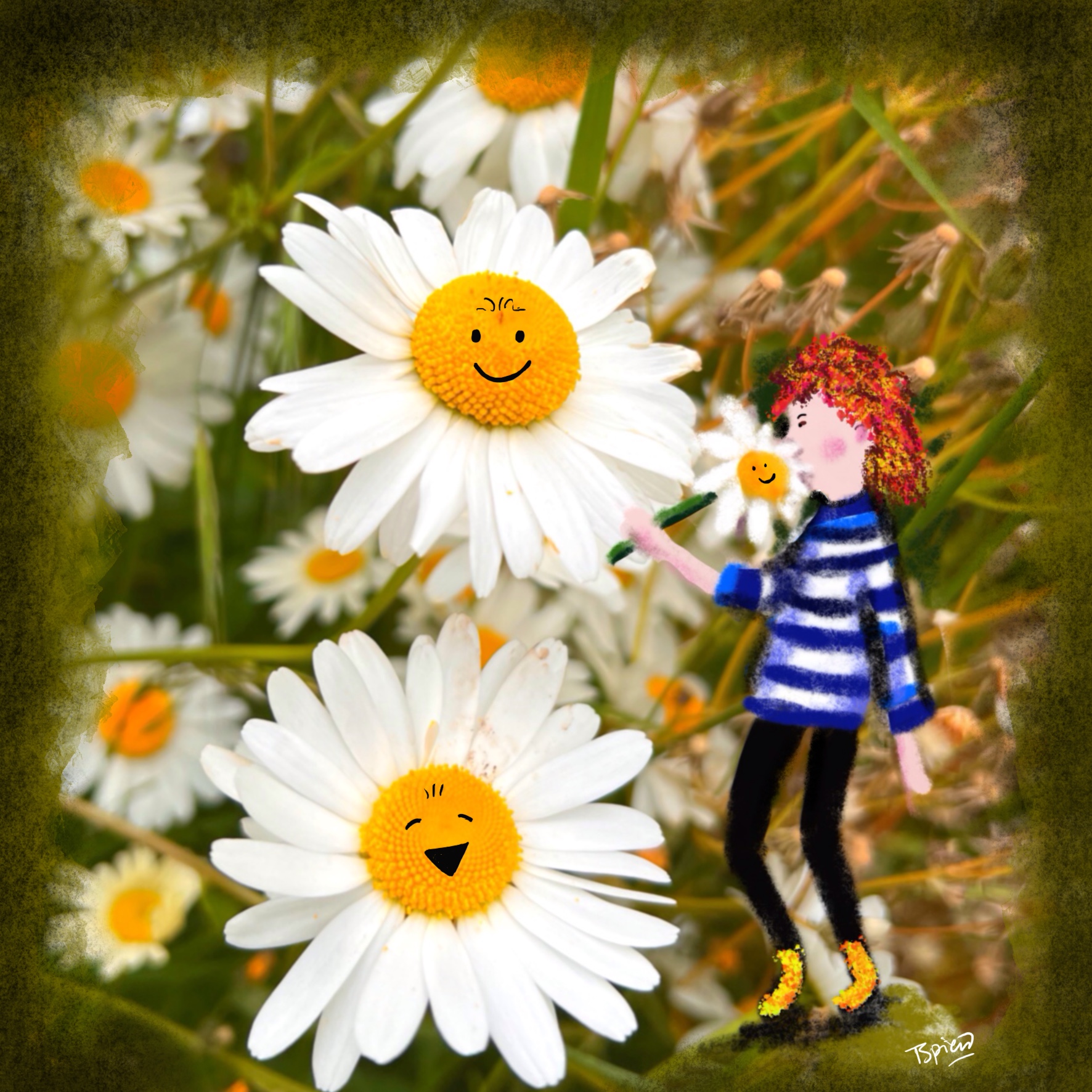 SMELL
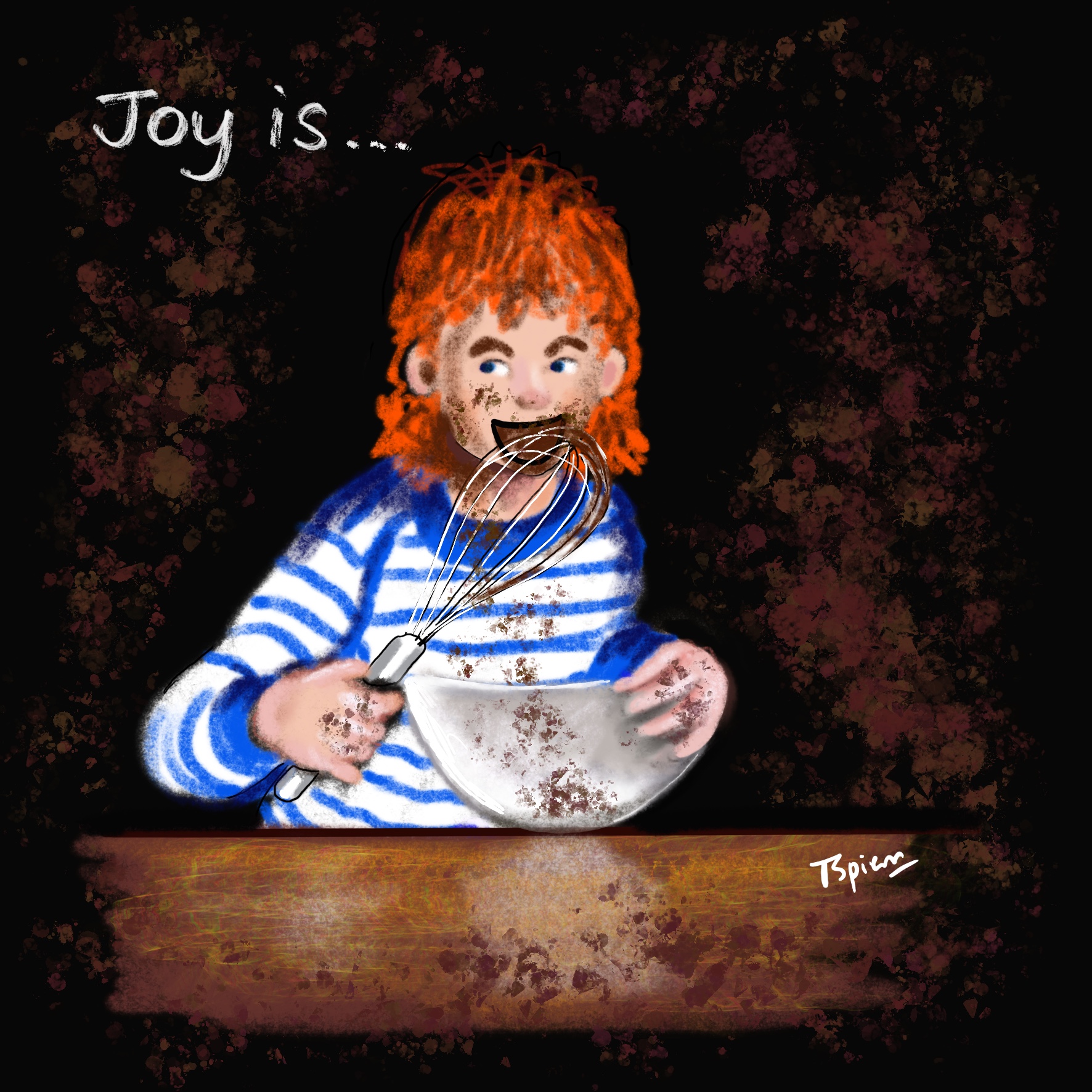 TASTE
Wake up and smell the roses!
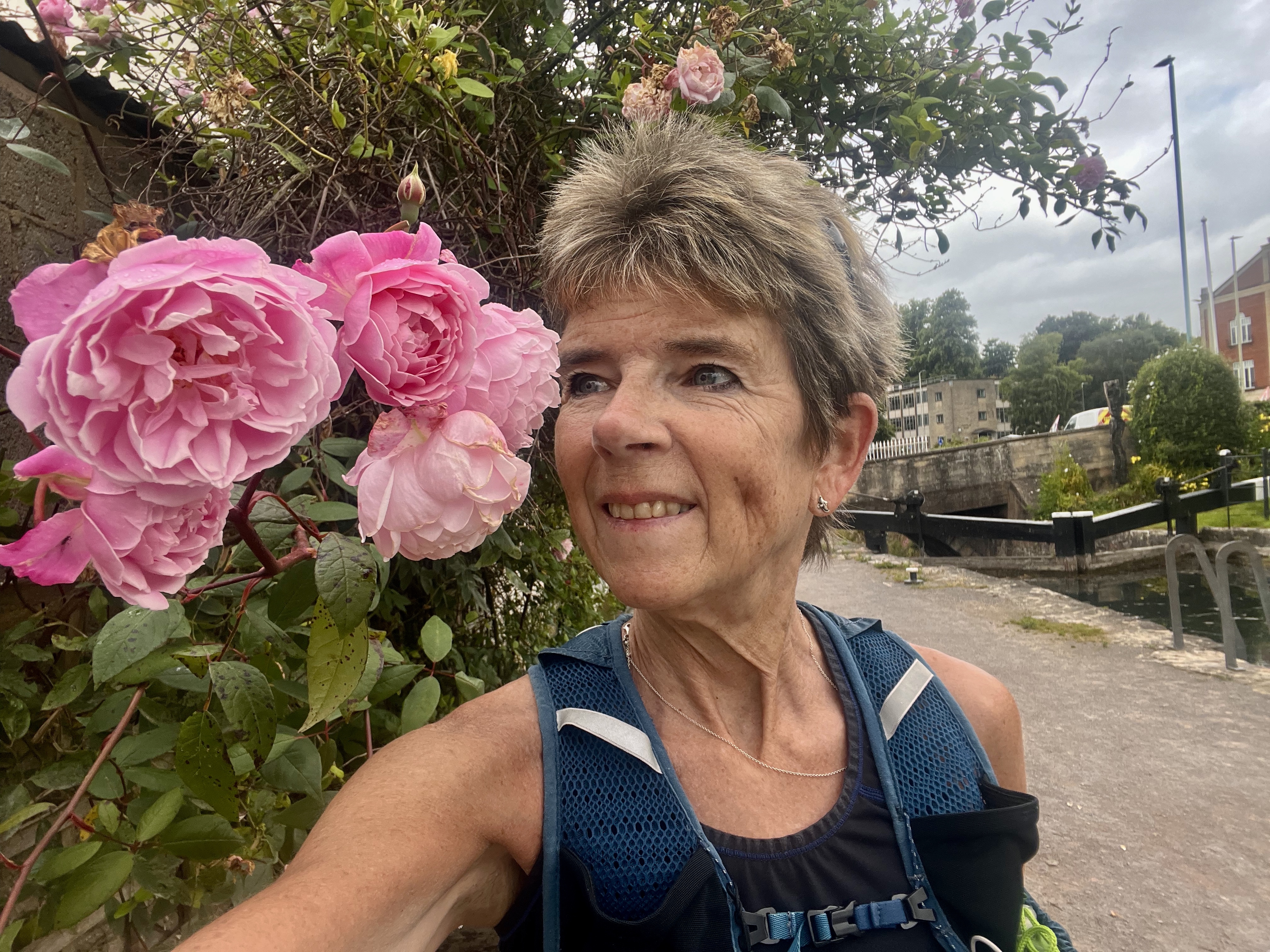 TOUCH
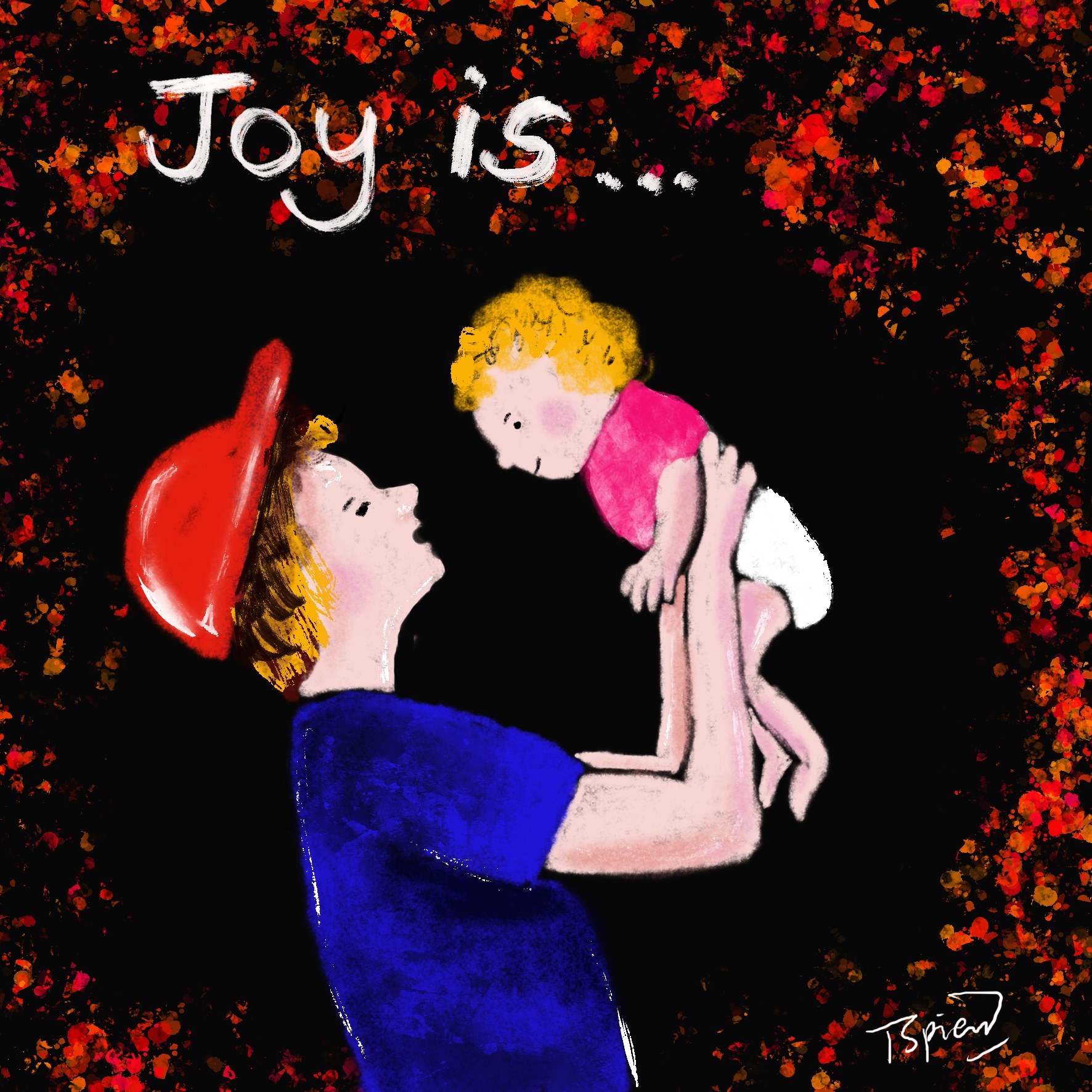 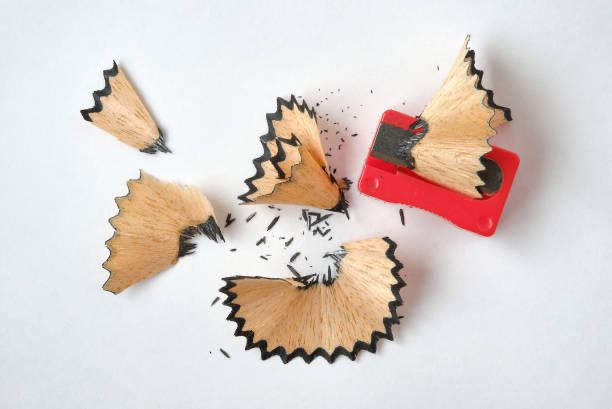 Let’s sharpen 
one another
From passive seeing 
to active noticing
From familiar to 
fascinated